А маленькая            Ева           ходит   в детский сад.
Нам хорошо с мамой и папой!
Наш папа – мастер на все руки:
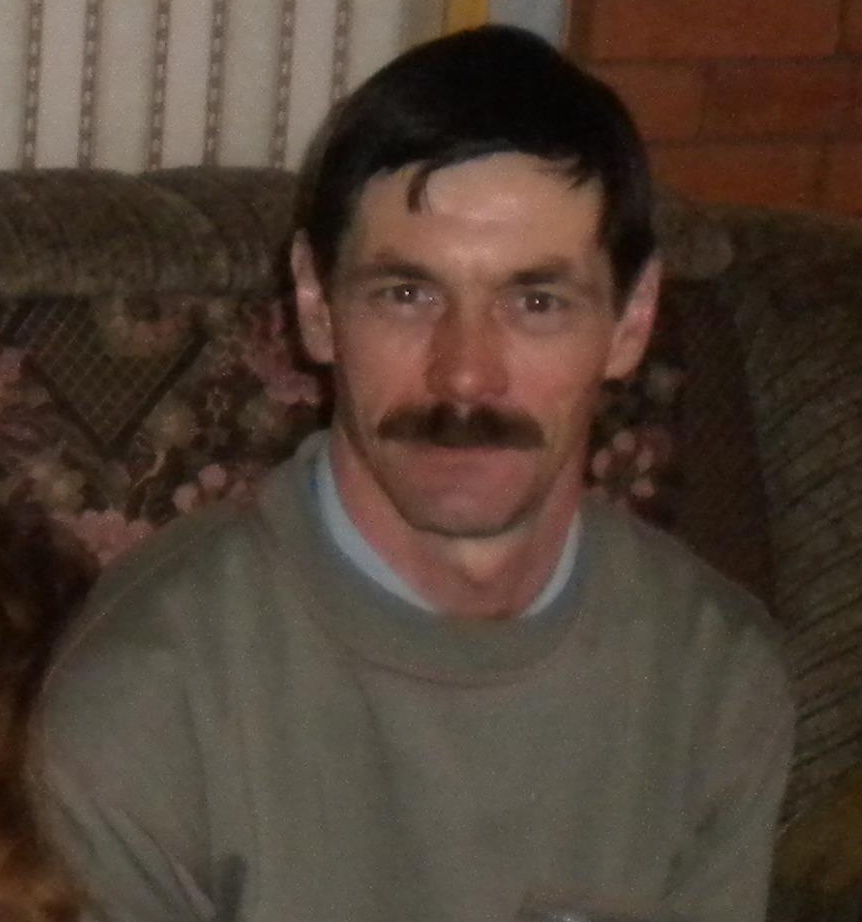 Он может починить!
Он может смастерить!
Но только мамой не может быть
Папа  может быть с нами рядом ,
но мамавсегда чуточку ближе!
Наша мамочка
работает
художественным 
руководителем
в сельском
Доме культуры
Она у нас 
красавица
Мамочка 
     поёт
Её за это поздравляют
А мы гордимся мамочкой своей
Чтобы согреть мамино сердце, мы тоже дарим ей    сегодня тёплые слова:
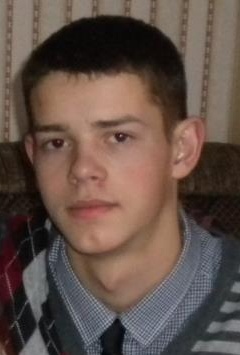 Дорогая мамочка!
Ты многодетная мама – дочерь от Бога! Ты красавица мира и радость небес! Улыбаешься мило и смотришь ты строго, Сберегая спокойствие наших сердец.
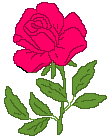 Твой сын Костя
Дорогая мамочка
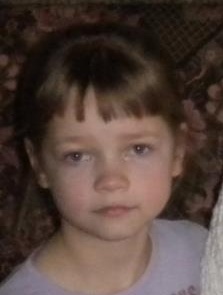 Нелегко тебе порой, а порою даже трудно;
Все дела да заботы, и надо терпеть. 
И ты терпишь молча и правишь ты мудро,
Тебе  ведь многое надобно в жизни успеть.
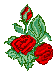 Твоя дочь Надя
Дорогая мамочка
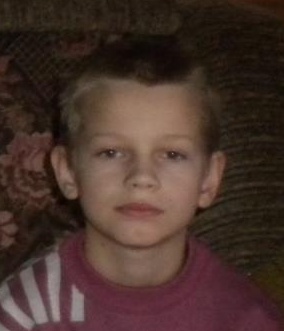 Постоянно средь звона родных голосочков Ты несешь свой подвиг любви и добра, Расцветая душой среди хрупких цветочков, Отдаёшь  нам огромный  кладезь тепла.
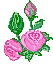 Твой сын Гоша
Дорогая мамочка
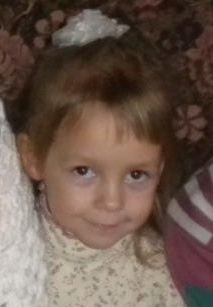 Не плачь, моя родная, Что на мне штанишки – не новьё…  Я тебя люблю и понимаю, Что нехватка денег на житьё…            Твоя дочь Ева
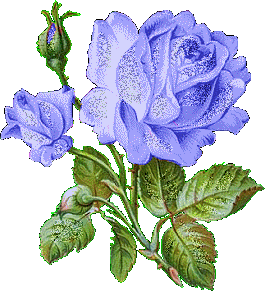 Дорогая мамочка
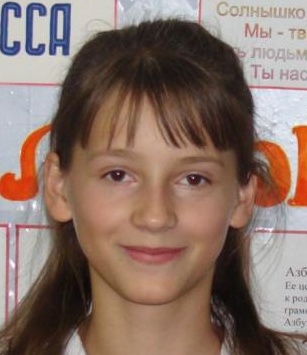 Ты поплачь потом, от счастья только, В день, когда о внуке весть скажу… Если б, мама ,знала ты насколько, Я твоей улыбкой дорожу…
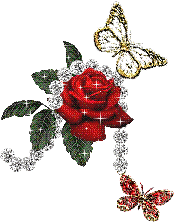 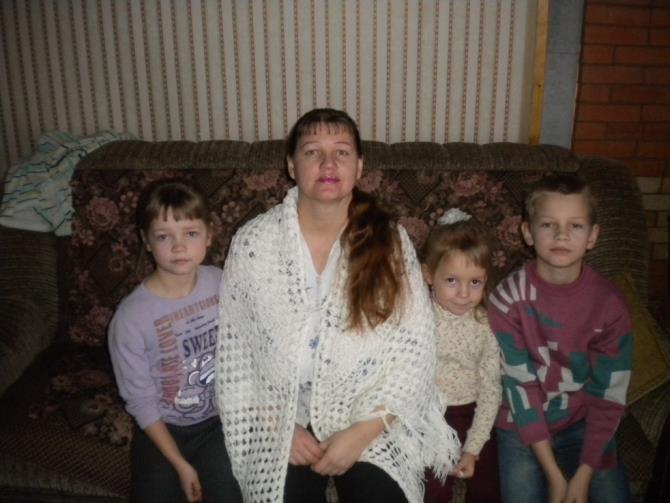 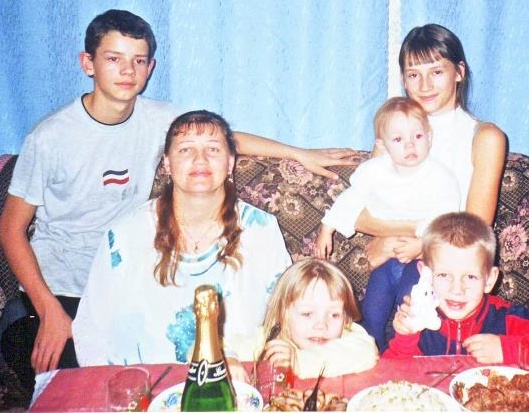 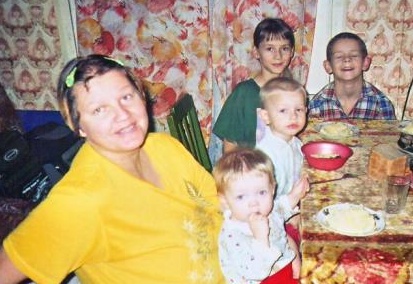 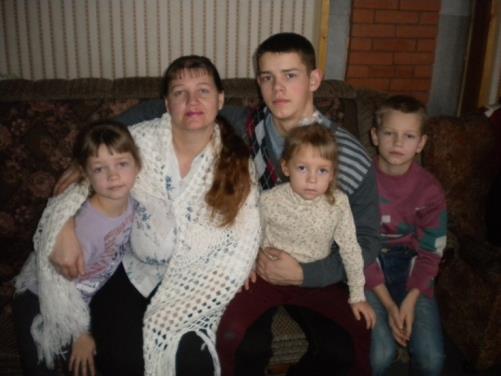 Мне послана судьбой моя семья.
Она даёт мне теплоту, участье.
В ней братья, сёстры, мама, папа, я!
Моя семья – мой лучик счастья!

Без них я просто не смогла бы жить!
Они со мной – дом радостью сверкает.
Я буду жизнь всегда за то любить,
Что мне награда – их любовь большая!
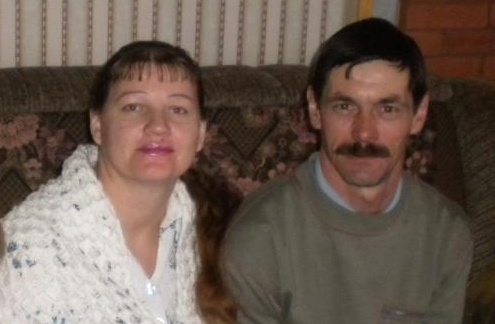 Я точно знаю и хочу, чтобы знали все, что